LES CRITÈRES DE VALIDATION D’UNE MÉTHODES D’ANALYSE
Les critères de validation d’une méthodes d’analyse
Applicabilité
Sélectivité/spécificité
Fonction d’étalonnage
Fidélité
Justesse / Biais
L’exactitude
Limite de détermination
Robustesse
Incertitude de mesure
Applicabilité (praticabilité)
Une méthode métrologiquement applicable à une ou plusieurs propriétés spécifiées
Sélectivité / Spécificité
Sélectivité : 
Propriété d'un système de mesure, utilisant une procédure de mesure spécifiée, selon laquelle le système fournit des valeurs mesurées pour un ou plusieurs mesurandes, telles que les valeurs de chaque mesurande sont indépendantes des autres mesurandes ou d'autres grandeurs dans le phénomène, le corps ou la substance en cours d'examen

Spécificité : 
Capacité d’une méthode à mesurer un analyte particulier dans un échantillon sans que cette mesure soit faussée par d’autres composants de l’échantillon.
Courbe d’étalonnage (Fonction d’étalonnage)
Expression de la relation entre la grandeur mesurée, p. ex. l’extinction, et la teneur, p. ex. une concentration massique

La fonction d’étalonnage peut être linéaire, linéarisée ou non linéaire
Linéarité
Aptitude de la méthode, pour une matrice  donnée, à fournir des résultats proportionnels à la quantité d'analyte présente dans l'échantillon, c'est-à-dire qu'à une augmentation de l'analyte correspond une augmentation linéaire ou proportionnelle des résultats.
DEFINITIONS
Fidélité
Étroitesse d’accord entre des résultats d’essai indépendants obtenus sous des conditions stipulées. 

NOTES: La fidélité dépend uniquement de la distribution des erreurs aléatoires et n’a aucune relation avec la valeur vraie ou spécifiée.

La mesure de fidélité est exprimée en termes d’infidélité et est calculée à partir de l’écart-type des résultats d’essais. Une fidélité moindre est reflétée par un plus grand écart-type.
Le terme «résultats d’essai indépendants» signifie des résultats obtenus d’une façon non influencée par un résultat précédent sur le même matériau d’essai ou similaire. Les mesures quantitatives de la fidélité dépendent de façon critique des conditions stipulées. Les conditions de répétabilité et de reproductibilité sont des ensembles particuliers de conditions extrêmes.
ISO 5725 - 1
Fidélité
Elle se subdivise en:

 Répétabilité,
 Fidélité intermédiaire 
 Reproductibilité.

La fidélité est un écart-type d’une série de données
Fidélité
DEFINITIONS
Répétabilité
Fidélité sous des conditions de répétabilité.
Conditions de répétabilité: Conditions où les résultats d’essai indépendants sont obtenus par la même méthode sur des individus d’essai identiques dans le même laboratoire, par le même opérateur, utilisant le même équipement et pendant un court intervalle de temps.
Ecart-type de répétabilité: Écart-type des résultats d’essai obtenus sous des conditions de répétabilité.
ISO 5725 - 1
Répétabilité cas de la norme AFNOR: 148
Fidélité
Fidélité déterminée sous des conditions de répétabilité (même échantillon, même opérateur, même appareil, mêmes réactifs, etc.)
Il faut déterminer 6 à 10 fois les concentrations de matrices typiques et calculer les concentrations moyennes ainsi que les écarts-types
Définition: Fidélité intermédiaire
Condition de mesurage dans un ensemble de conditions qui comprennent la même procédure de mesure, le même lieu et des mesurages répétés sur le même objet ou des objets similaires pendant une période de temps étendue, mais peuvent comprendre d'autres conditions que l'on fait varier 

NOTE 1 Les conditions que l'on fait varier peuvent comprendre de nouveaux étalonnages, étalons, opérateurs et systèmes de mesure.
Fidélité
VIM
Fidélité intermédiaire
Fidélité
DEFINITIONS : Reproductibilité
Étroitesse de l’accord entre les mesurages successifs de la même quantité, effectués dans les conditions de reproductibilité. 

Issue d’études inter laboratoires
Fidélité
Reproductibilité
Fidélité sous des conditions de reproductibilité. . 

Conditions de reproductibilité: Conditions où les résultats d’essai sont obtenus par la même méthode sur des individus d’essais identiques dans différents laboratoires, avec différents opérateurs et utilisant des équipements différents. 

Ecart-type de reproductibilité: Écart-type des résultats d’essai obtenus sous des conditions de reproductibilité.
ISO 5725 - 1
Conditions pour une expérience de fidélité Recrutement des laboratoires
Il convient que les laboratoires, participant à toute expérience pour estimer l’exactitude, soient choisis au hasard parmi tous les laboratoires utilisant la méthode de mesure. 

Des volontaires ne peuvent représenter un échantillon réaliste.
Fidélité
Estimations de l’ecart-type
Fidélité
Dans la pratique statistique, lorsque la vraie valeur de l’écart-type, δ, n’est pas connue et est remplacée par une estimation fondée sur un échantillon, le symbole δ est alors remplacé par S pour signaler qu’il s’agit d’une estimation.
DEFINITION: Justesse
Justesse
Etroitesse de l'accord entre la moyenne d'un nombre infini de valeurs mesurées répétées et une valeur de référence

NOTES: La mesure de la justesse est généralement exprimée en termes de biais.
ISO 5725 - 1
DEFINITION: Justesse
Le biais : 
Différence entre l’espérance mathématique des résultats d’essai et une valeur de référence acceptée. 

NOTE: Le biais est l’erreur systématique totale par opposition à l’erreur aléatoire. II peut y avoir une ou plusieurs composantes d’erreur systématique qui contribuent au biais. Une différence systématique plus importante par rapport a la valeur de référence acceptée est reflétée par une plus grande valeur du biais
Justesse
ISO 5725 - 1
Justesse
Etroitesse de l'accord entre la moyenne d'un nombre infini de valeurs mesurées répétées et une valeur de référence

Déterminée à l’aide d’un matériau de référence
Déterminée à l’aide d’une seconde méthode
Déterminée à l’aide d’une comparaison inter laboratoire
Justesse
Justesse
Le matériau de référence  doit avoir des pro­priétés  connues  au niveau approprié à celui auquel la méthode  de mesure normalisée est supposée être appliquée,  par exemple,  concentration.  

Dans certains cas,  il  sera  important   d'inclure,   dans  l'expérience d'estimation, une série de matériaux de référence, chacun correspondant  à un niveau différent  de la pro­priété, car il est possible que le biais de la méthode d'essai normalisée  puisse être différent  à des niveaux différents. Il est  recommandé que le matériau  de ré­férence  ait une matrice  aussi proche que possible  de la matrice  du matériau  soumis  à la méthode  de me­ sure normalisée,  par exemple,  carbone dans du char­bon ou carbone dans de l'acier.
Justesse
Justesse
La mesure de la justesse est généralement exprimée en termes de biais. 

Lors de chaque contrôle comparaison inter laboratoire, le laboratoire doit calculer le biais pour l’ensemble des paramètres : 

Biais = (Vo– Vs) 

Vs : valeur suggérée
Vo: moyenne des valeurs observées
Biais : écart entre le résultat du laboratoire et la valeur assignée
Justesse
Justesse
Justesse
Fidélité / justesse
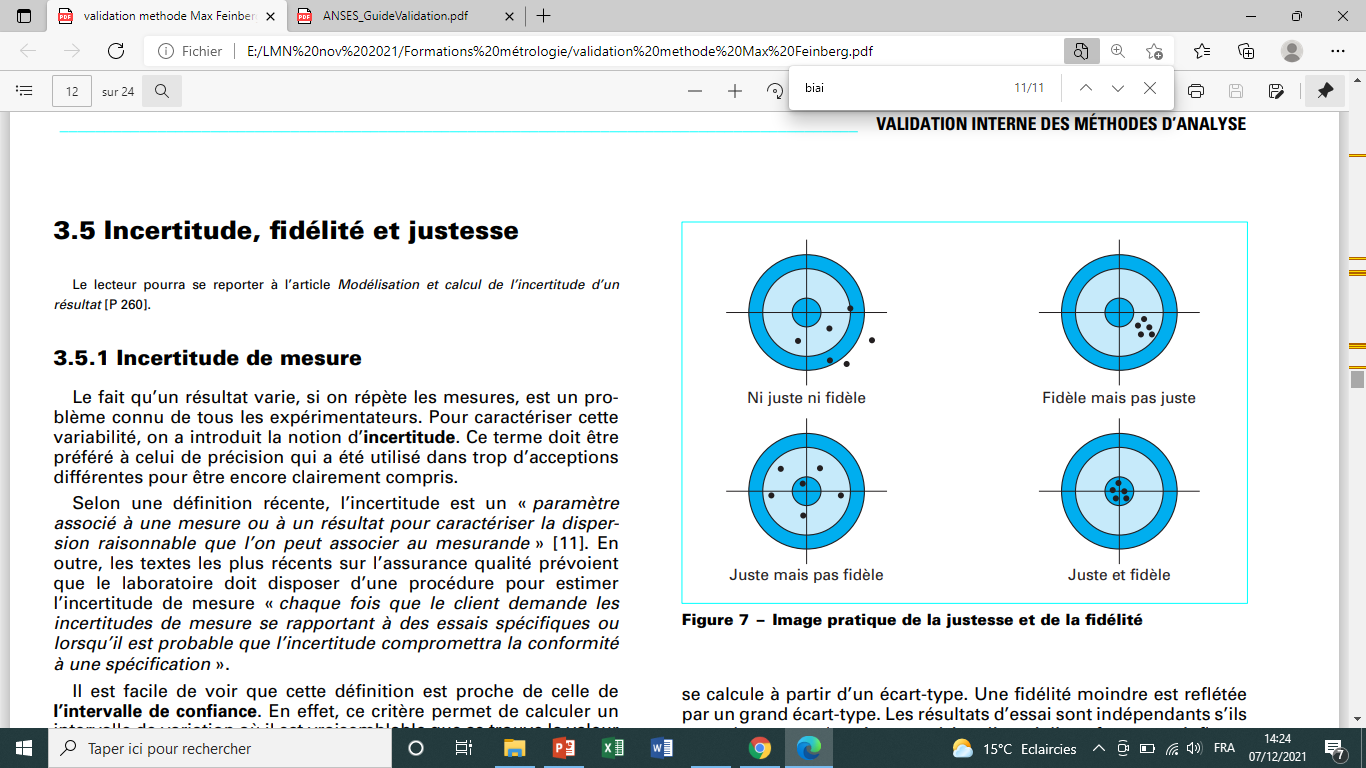 Exactitude, exactitude relative
Exactitude : Étroitesse de l'accord entre le résultat d’essai et la valeur de référence acceptée.

Exactitude relative : Niveau de correspondance entre la réponse obtenue avec la méthode de référence et la réponse obtenue avec la méthode alternative sur les mêmes échantillons.
Exactitude
si un biais significatif est mis en évidence, la méthode ne peut pas être validée
Calcul de l’exactitude
Vérifier l’exactitude d’une mesure à partir:

L’objet d’essai (une mesure)

En réalisant 2 essais en répétabilité
Exactitude
Limite de décision (limite d’acceptabilité)
Exactitude
Limite à laquelle et au-delà de laquelle il est permis de conclure avec une probabilité d’erreur α qu’un échantillon est positif. (conforme)
Calcul de l’exactitude a partir de l’objet d’essai
Intervalle d’acceptabilité
Exactitude
Valeurs mesurées
Lim inf=1,85 g/l
Lim sup=2,15 g/l
2,06 g/l
Je conclue que la valeur mesurée est comprise dans l’intervalle d’acceptabilité. Elle est exacte donc conforme 

Donc , les valeurs pour mes échantillons sont acceptés
Calcul de l’exactitude a partir de l’objet d’essai
Intervalle d’acceptabilité
Exactitude
Valeurs mesurées
Lim inf=1,85 g/l
Lim sup=2,15 g/l
2,23 g/l
Je conclue que la valeur mesurée n’est pas comprise dans l’intervalle d’acceptabilité. Elle n’est pas exacte donc non conforme 

Donc , les valeurs pour mes échantillons ne sont pas acceptés
Calcul de l’exactitude réalisant 2 essais en répétabilité
2 concentrations d’une substance (g/l) mesurées dans une solution donnée:

 Résultat 1 = 22,92 g/l
 Résultat 2= 23,35 g/l

Ecart-type : Sr = 0,5 g/l

 I R1 – R2 I ≤ 2,8 Sr (2,8 = facteur d’élargissement)

Dans ce cas:  I R1 – R2 I = 0,43 g/l
                       2,8 Sr = 1,4 g/l
Mes valeurs sont compatibles , je peux faire la moyenne: 
(R1+R2)/2 = 23,135 g/l (valeur a retenir pour l’exactitude)
Exactitude
Calcul de l’exactitude réalisant 2 essais en répétabilité
Exemple 2:

 Résultat 1 = 21,56 g/l
 Résultat 2= 23,49 g/l

Ecart-type : Sr = 0,5 g/l
 I R1 – R2 I ≤ 2,8 Sr
Dans ce cas:  I R1 – R2 I = ……..      g/l
                       2,8 Sr = 1,4 g/l

Conclure: ………..
Exactitude
1,93
Limite de détermination
Est la plus petite concentration qui puisse être détectée, identifiée et/ou quantifiée avec un risque d’erreur
LDM = 3 X s
Les calculs de ces limites sont décrits dans la norme NF EN ISO 11843 ; Capacité de détection
Définition: Robustesse
La robustesse d’une méthode d’analyse est une mesure de sa capacité à ne pas être affectée par de petites variations des conditions opératoires. 

Ces variations doivent refléter celles qu’on rencontre lorsque l’on transfère la méthode d’un laboratoire à un autre ou lorsque on la remet en route. Son intérêt est de fournir une indication sur la stabilité des mesures dans des conditions normales d’utilisation. 

Le principe du test de robustesse est donc de créer de légères modifications des valeurs sélectionnées pour le mode opératoire normalisé et de vérifier si elles ont une influence sur le résultat. Ces modifications sont définies en fonction des difficultés classiques de contrôle des paramètres opératoires.
Définition: L’incertitude de mesure
Paramètre non négatif qui caractérise la dispersion des valeurs attribuées à un mesurande, à partir des informations utilisées
VIM
Contenu d’une méthode non normalisée
Contenu d’une méthode non normalisée
a) identification appropriée;
b) domaine d'application;
c) description du type d'objet soumis à l'essai ou à l'étalonnage;
d) paramètres ou grandeurs et étendues à déterminer;
e) appareillage et équipement, y compris les exigences de performance technique;
f) étalons de référence et matériaux de référence requis;
Contenu d’une méthode non normalisée       –Suite-
g) conditions d'ambiance et toute période de stabilisation requises;
h) description de la procédure, y compris
apposition de marques d'identification, manutention, transport, stockage et préparation des objets d'essai,
vérifications à effectuer avant de commencer les travaux,
vérification du bon fonctionnement de l'équipement et, s'il y a lieu, étalonnage et réglage de l'équipement avant chaque utilisation
méthode d'enregistrement des observations et des résultats, . toutes mesures de sécurité à observer;
i) critères et/ou exigences d'approbation/refus;
j) données à enregistrer et méthode d'analyse et de présentation;
k) incertitude ou procédure d'estimation de l'incertitude
LE PLAN D’EXPERIENCE
Plan d’expérience
C’est une méthode qui nous permet de :

Planifier des essais
Réaliser ces essais 
Analyser les données issus de ces essais
Interpréter ces données
Etudier les variations des réponses par rapports aux paramètres
Conditions pour une expérience de fidélité Schéma de l’expérience
Fidélité
Dans la méthode de base, des échantillons de 4 lots de matériaux, représentant 4 niveaux différents de l’essai, sont envoyés à p laboratoires qui effectuent chacun exactement n répliques de résultats d’essai, sous des conditions de répétabilité à chacun des 4 niveaux. Ce type d’expérience est appelé une expérience équilibrée aux mêmes niveaux.
Conditions pour une expérience de fidélité Schéma de l’expérience
Organiser l’exécution de ces mesures et fournir des instructions comme suit. 
Tout contrôle préliminaire de l’équipement doit être effectué comme décrit dans la méthode normalisée. 

Chaque groupe de n mesures faisant partie d’un niveau doit être effectué sous des conditions de répétabilité. 

II est essentiel qu’un groupe de n essais sous des conditions de répétabilité soit exécuté indépendamment comme s’il y avait n essais sur des matériaux différents. Cependant, l’opérateur saura qu’il effectue des essais sur un matériau identique, mais il convient d’insister, dans les instructions, sur le fait que tout le but de l’expérience est de déterminer quelles différences peuvent survenir dans les résultats lors d’essais réels.
Fidélité
Conditions pour une expérience de fidélité Schéma de l’expérience
II n’est pas essentiel que tous les 4 groupes de n mesures chacun soient effectués strictement dans un court intervalle de temps; différents groupes de mesures peuvent être effectués à des jours différents. 

Toutes les mesures des 4 niveaux doivent être effectuées par un, et un seul, opérateur et, de plus, les n mesures à un niveau donné doivent être effectuées en utilisant le même équipement. 

Si, durant les mesures, un opérateur devenait indisponible, un autre opérateur pourra terminer les mesures, pourvu que le changement ne se fasse pas à l’intérieur d’un groupe de n mesures à un niveau, mais seulement entre deux des 4 groupes. De tels changements doivent être indiqués dans le rapport des résultats.
Fidélité
Conditions pour une expérience de fidélité Schéma de l’expérience
II faut donner un temps limite au bout duquel toutes les mesures doivent être terminées. II peut être nécessaire de limiter le temps écoulé alloué entre le jour de réception des échantillons et le jour où les mesures sont effectuées. 

Tous les échantillons doivent être clairement libellés avec le nom de l’expérience et une identification d’échantillon.
Fidélité
Conditions pour une expérience de fidélité Schéma de l’expérience
Fidélité
Pour certaines mesures, il peut s’agir en fait d’une équipe d’opérateurs, chacun d’entre eux effectuant une partie spécifique de la procédure. Dans ce cas, il faut considérer l’équipe comme I ’opérateur, et tout changement dans l’équipe comme étant un opérateur différent.
Les données dans une expérience de fidélité
Données redondantes 

II arrive parfois qu’un laboratoire effectue et rapporte plus que le nombre y de résultats d’essai officiellement prescrit. Dans ce cas, le superviseur doit rapporter pourquoi cela a été fait, et quels sont les résultats d’essai corrects. Si la réponse est qu’ils sont tous également valides, alors il convient de faire une sélection au hasard parmi les résultats disponibles pour choisir le nombre prévu de résultats d’essai pour l’analyse.
Fidélité
Les données dans une expérience de fidélité
Données manquantes 

Certains résultats peuvent manquer, par exemple, cela peut être dû à la perte d’un échantillon ou à une erreur dans l’exécution de la mesure. L’analyse recommandée telle que les cellules complètement vides peuvent être simplement ignorées,
Fidélité
Les données dans une expérience de fidélité
Valeurs aberrantes 

Ce sont, parmi les résultats d’essai originaux ou dans les tableaux qui en découlent, les valeurs qui s’écartent tellement des valeurs comparables enregistrées dans le même tableau qu’elles sont considérées comme incompatibles avec ces dernières. 

L’expérience prouve que les valeurs aberrantes ne peuvent pas toujours être évitées, et elles doivent être prises en considération de la même façon que les données manquantes
Fidélité
Les données dans une expérience de fidélité
Laboratoires aberrants 

Lorsque plusieurs résultats anormaux et inexpliqués surviennent à différents niveaux au sein du même laboratoire, alors ce laboratoire peut être considéré aberrant, ayant une variante intra laboratoire trop forte et/ou une erreur systématique trop grande dans le niveau de ses résultats d’essai. 

II peut alors être raisonnable d’écarter certaines ou toutes les données d’un tel laboratoire aberrant.
Fidélité
TEST DE GRUBBS ET COCHRAN
TEST DE COCHRAN:

Il permet de détecter les valeurs aberrantes en terme de dispertion, et il s’applique sur les écart-type de mesures

C’est principalement un test de variabilité inter-laboratoires
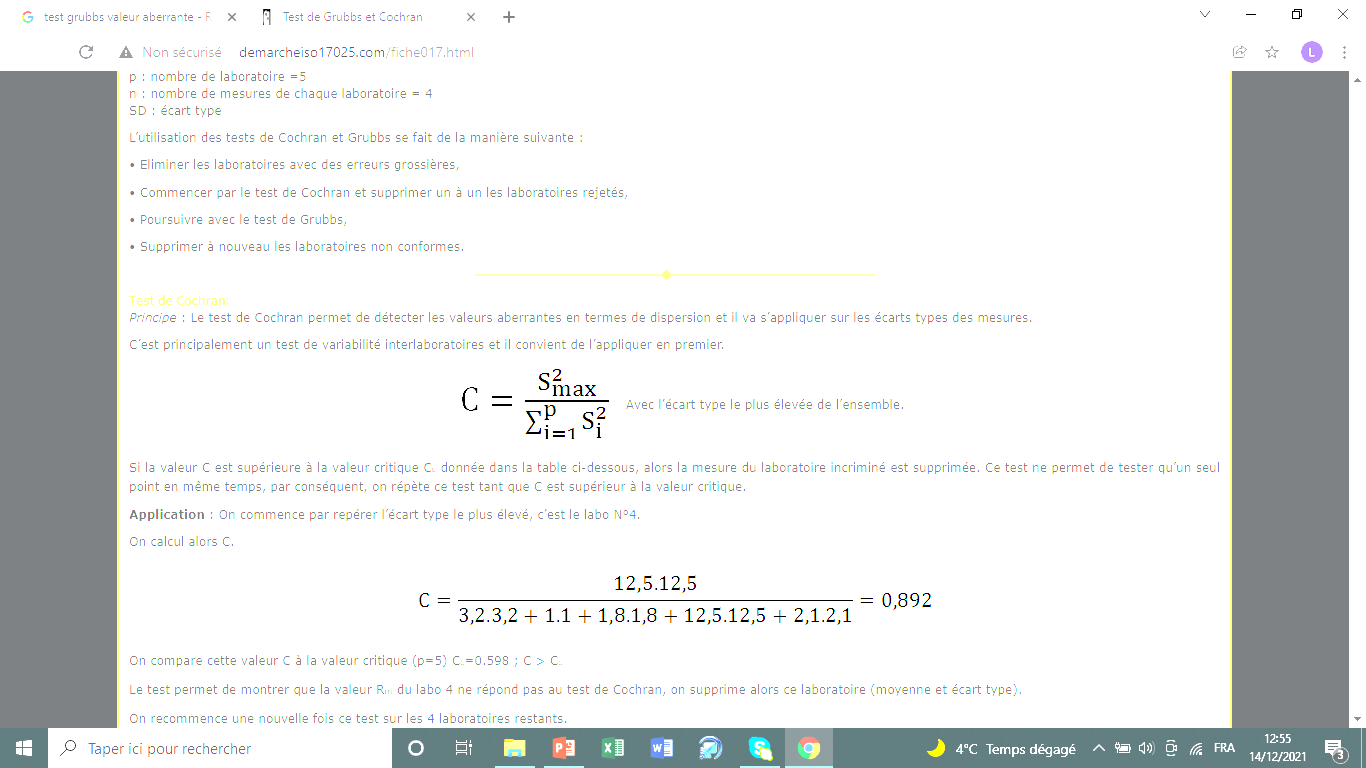 Si la valeur C est supérieur à la valeur critique Cc, donnée dans le tableau , alors la mesure du laboratoire est supprimée
TEST DE GRUBBS ET COCHRAN
TEST DE GRUBBS:

Il permet de détecter les valeurs aberrantes en terme de dispertion de moyenne.
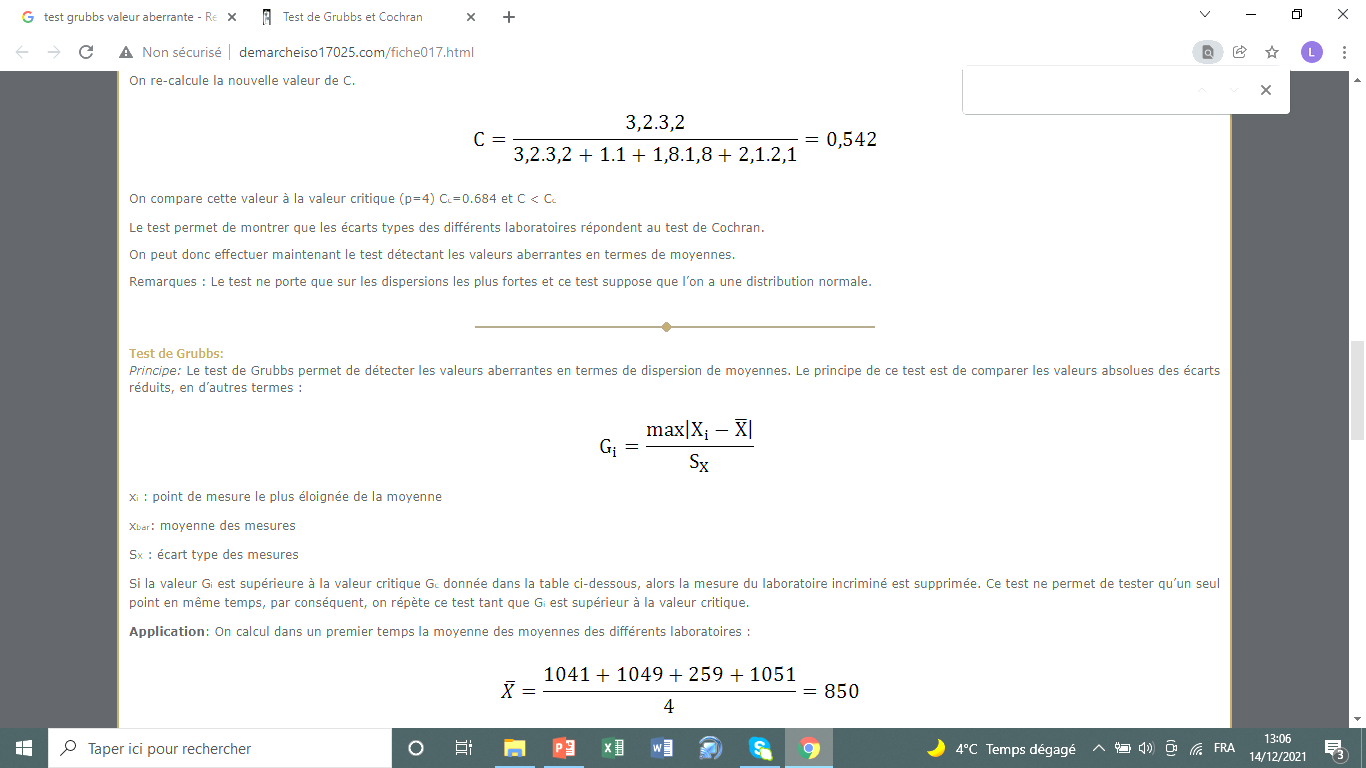 Xi est le point de mesure le plus éloigné 
Si la valeur G est supérieur à la valeur critique Gi, donnée dans le tableau , alors la mesure du laboratoire est supprimée
TEST DE GRUBBS ET COCHRAN
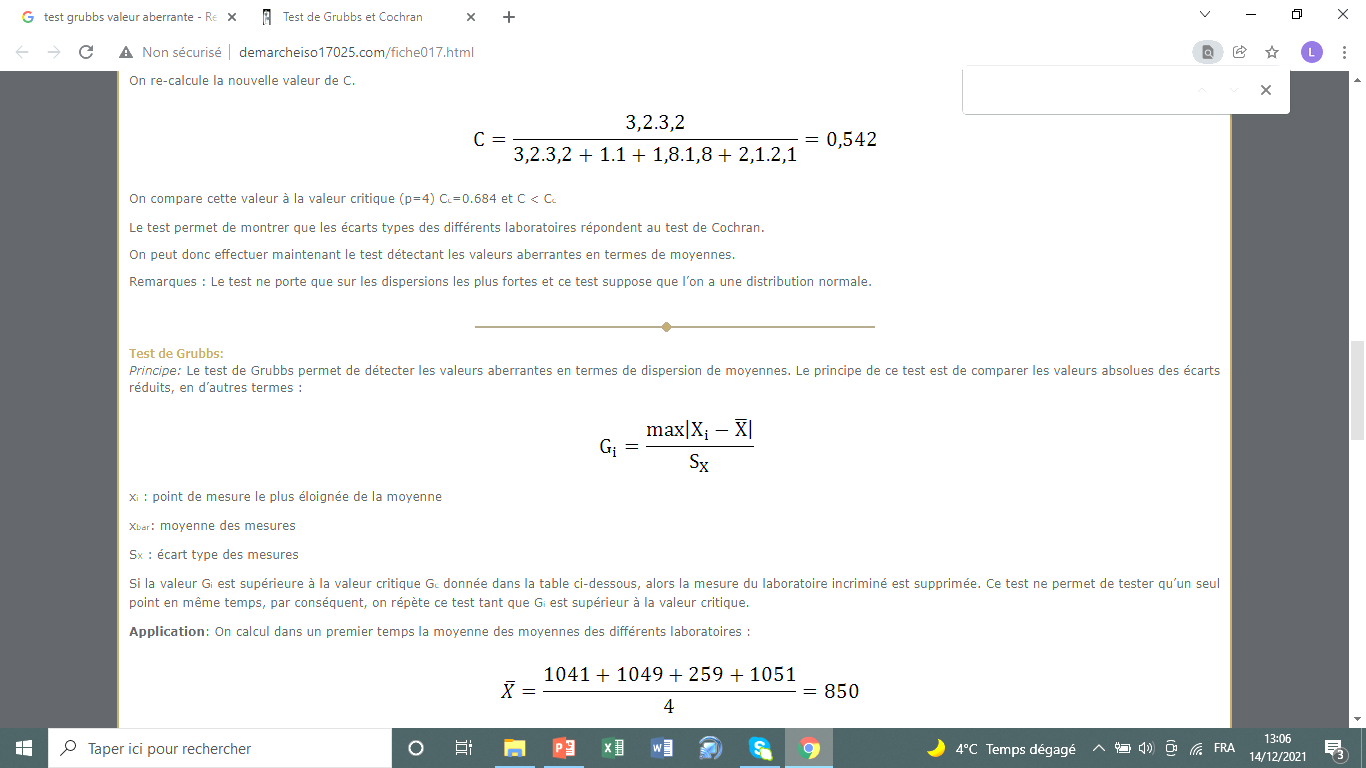 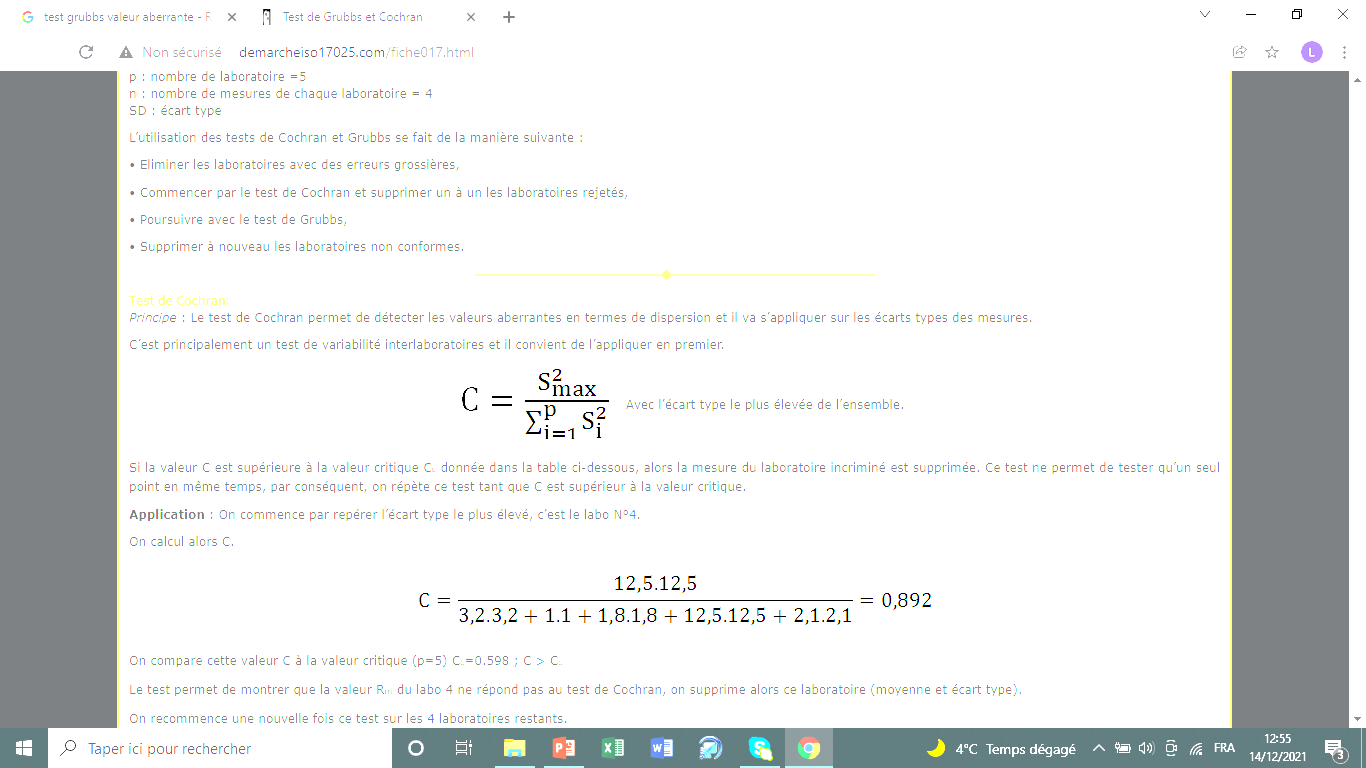 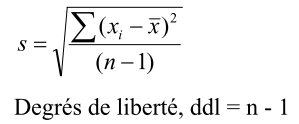 TEST DE GRUBBS ET COCHRAN
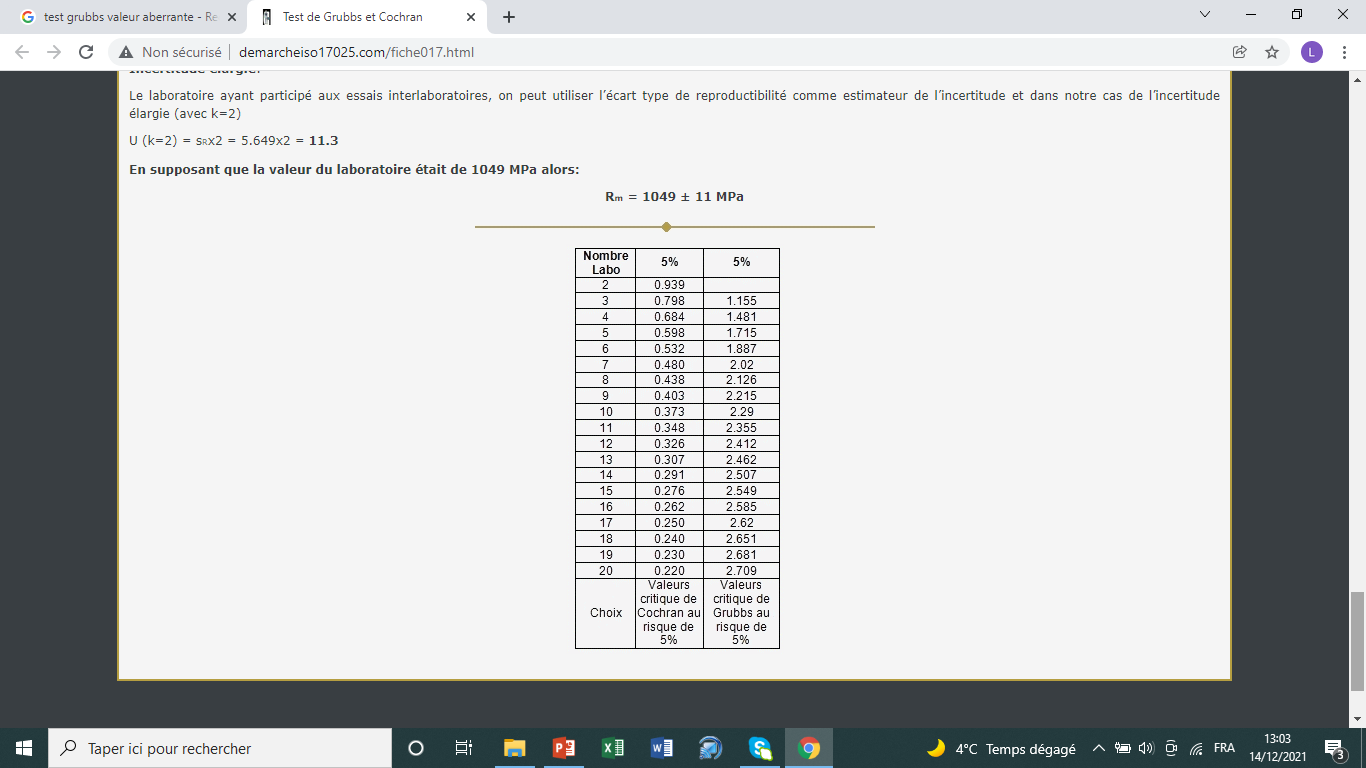 TEST DE GRUBBS ET COCHRAN
TEST DE GRUBBS et COCHRAN: Exercice
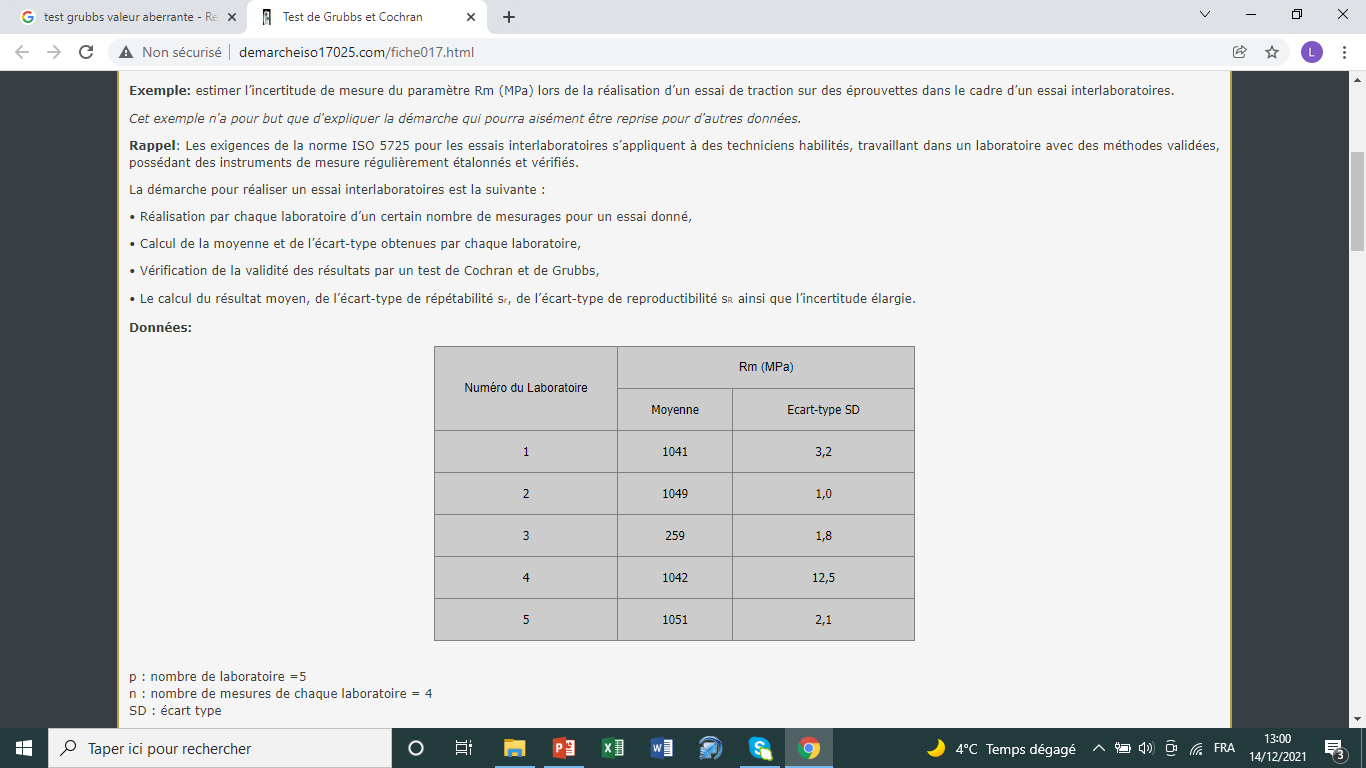 TEST DE GRUBBS ET COCHRAN
TEST DE GRUBBS et COCHRAN: Exercice 


C = 0,892 (le laboratoire 4 ne répond pas au test de COCHRAN, il est donc supprimé)
C = 0,542 (le laboratoire 1 répond au test de COCHRAN)


G = 1,500 (Le laboratoire 3 ne répond pas au test de GRUBBS, il est donc supprimé)
G = 1,134 (Le laboratoire 1 répond au test de GRUBBS)
Les données dans une expérience de fidélité
Valeurs erronées 

II convient évidemment de rechercher et corriger ou d’écarter les valeurs erronées.
Fidélité